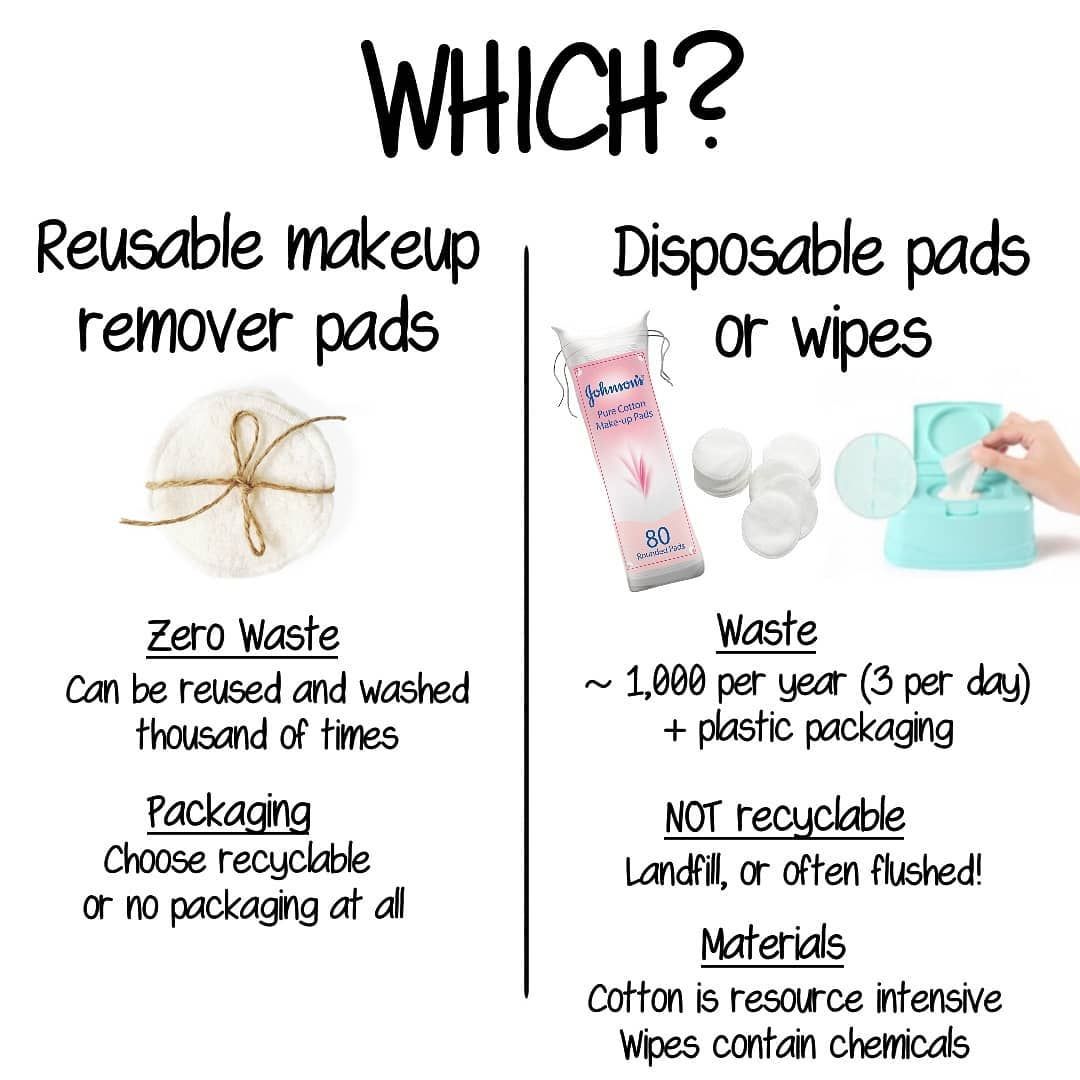 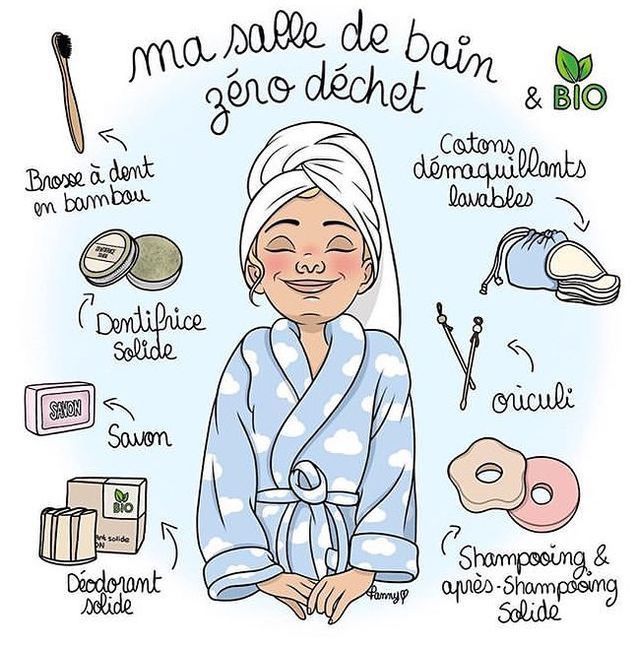 Nicolo et Lavinia
cosmétiques
 naturels etpas industriels
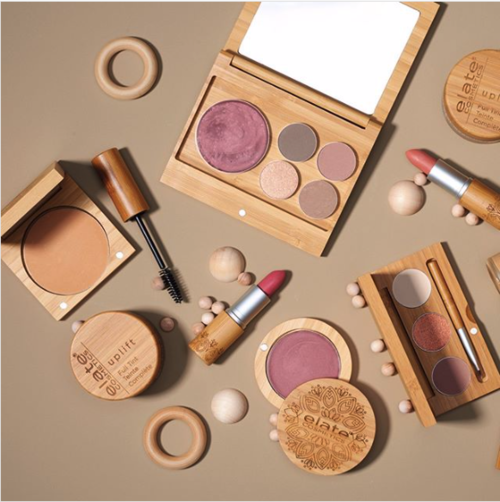 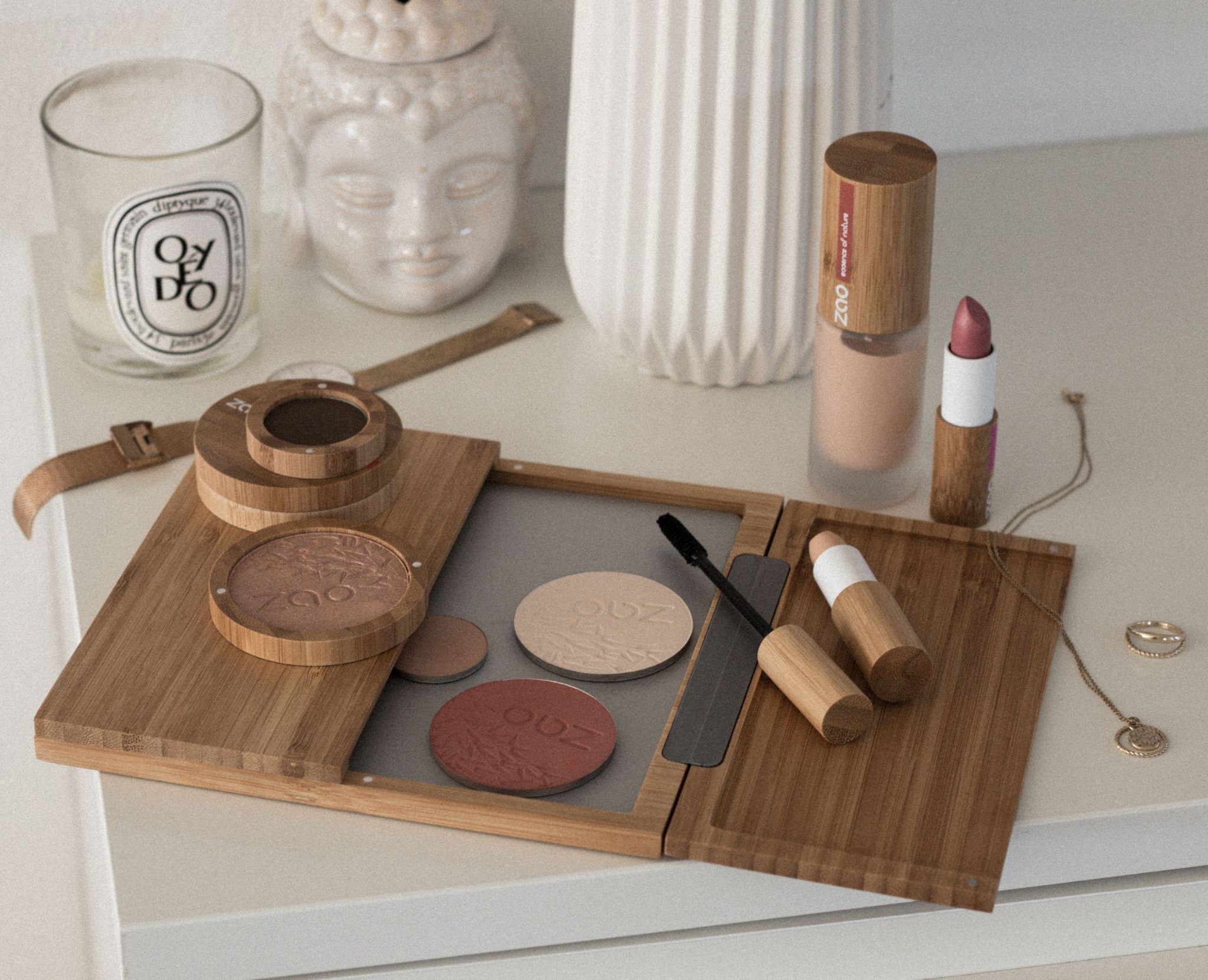